Board of Police Commissioners: Manual
Introductions
Review of the Board of Police Commissioners Manual
Questions and Answers
Wrap Up and 2023 Goals and Objectives
Agenda
Introductions
1
Board of Police Commissioners
Introductions
Springfield Police Department
Department of Justice
Compliance Evaluator Team
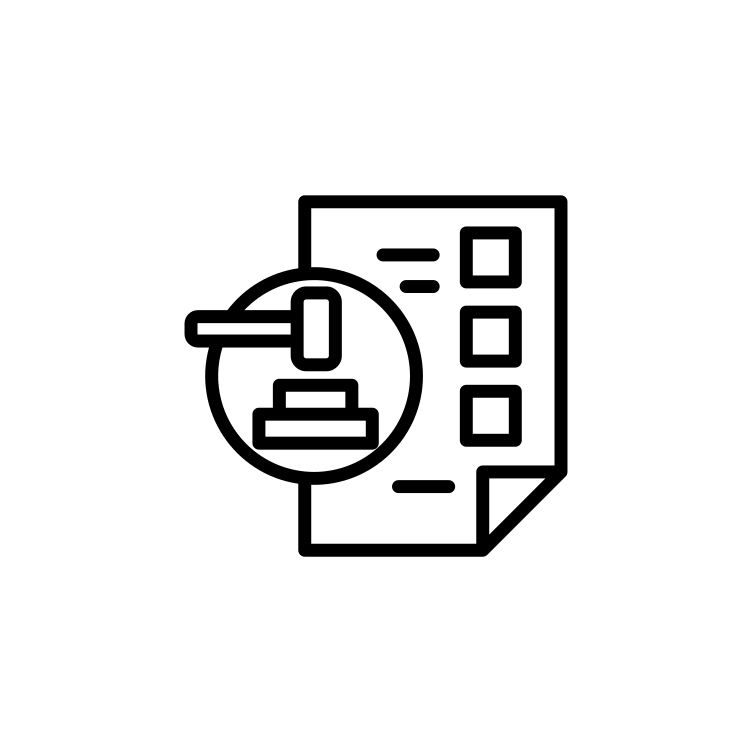 Law Department
Submit Questions via Chat during Presentations
Questions and Answers
3 Separate Question and Comment Sessions – Raise Hand on Zoom
Spanish Interpreter Available during Question and Comment Sessions
BOPC: Manual
2
Purpose of the BOPC
Introduction
Role of the Board
Effective disciplinary oversight of the Springfield Police Department (SPD)
Build trust between SPD and the residents of Springfield
Ensure SPD’s activities align with legal frameworks and community values
Springfield Board of Police Commissioners
Public purpose: Oversight of discipline for SPD members
Conduct disciplinary hearings and determine appropriate actions
Scope of Authority and Disciplinary Determinations
Disciplinary Determinations
Ensuring Accountability
Cases where potential discipline is more than 5 days suspension without pay or potential finding of “Not Sustained”
Cases designated by SPD Superintendent for the Board’s review
Allegations of misconduct that the Board determines should have a hearing, despite Superintendent’s or IIU Attorney’s recommendations
Board ensures SPD’s community complaint process remains effective
Springfield Community’s ability to obtain accountability for misconduct
Enhancing Community Relations
Fostering Good Communication
Building Trust
Board’s duty to foster communication with the Springfield community
Regular updates on individual complaints (as allowed by law and union agreements) to involved parties
Community's access to information about the Board:
Organization and structure
Duties and responsibilities
Authority and activities
Disciplinary recommendation process
Quarterly reports of disciplinary cases (case numbers, not names)
Transparency leads to trust-building
Community informed about oversight procedures
BPC identifies needed enhancements to complaint process
Continuous improvement to strengthen oversight
Purpose and Scope, of BOPC Manual
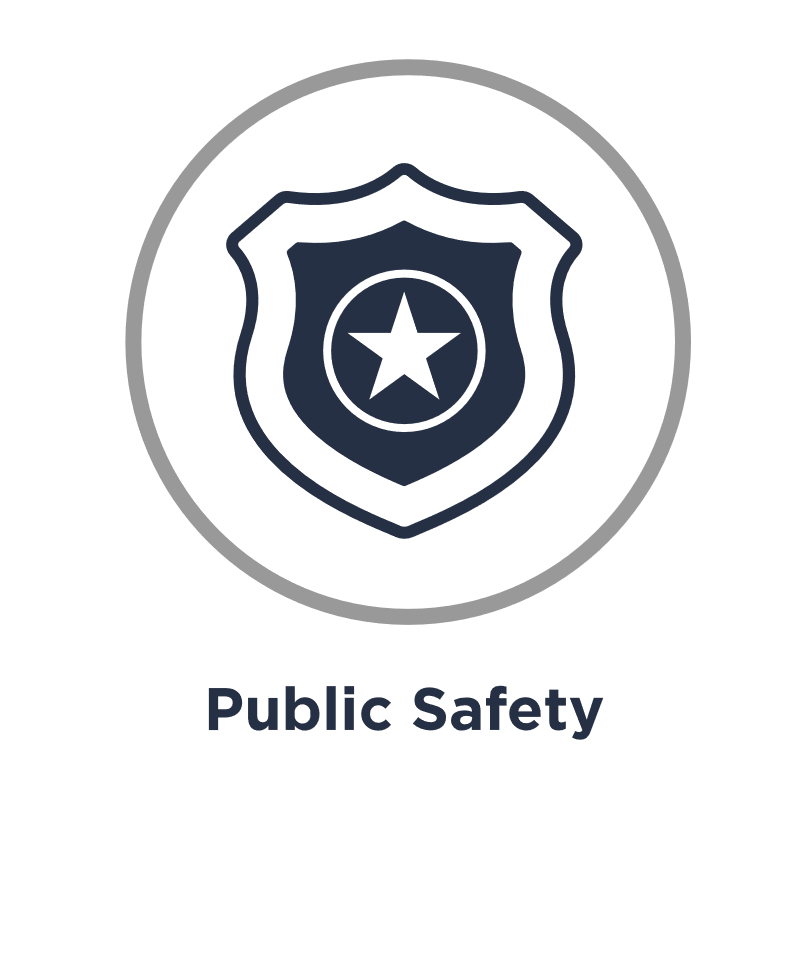 Purpose of the Manual:
Facilitate BPC's operations and complaint review process.
Applies to complaints against sworn members of SPD
Administrative Processes Outlined:
Training requirements including bias free decision-making
Ensuring confidentiality.
Thorough review and evaluation of complaints.
Reviewing evidence for effective reviews.
Conducting hearings
Imposing discipline when necessary.
Engagement with the City and SPD
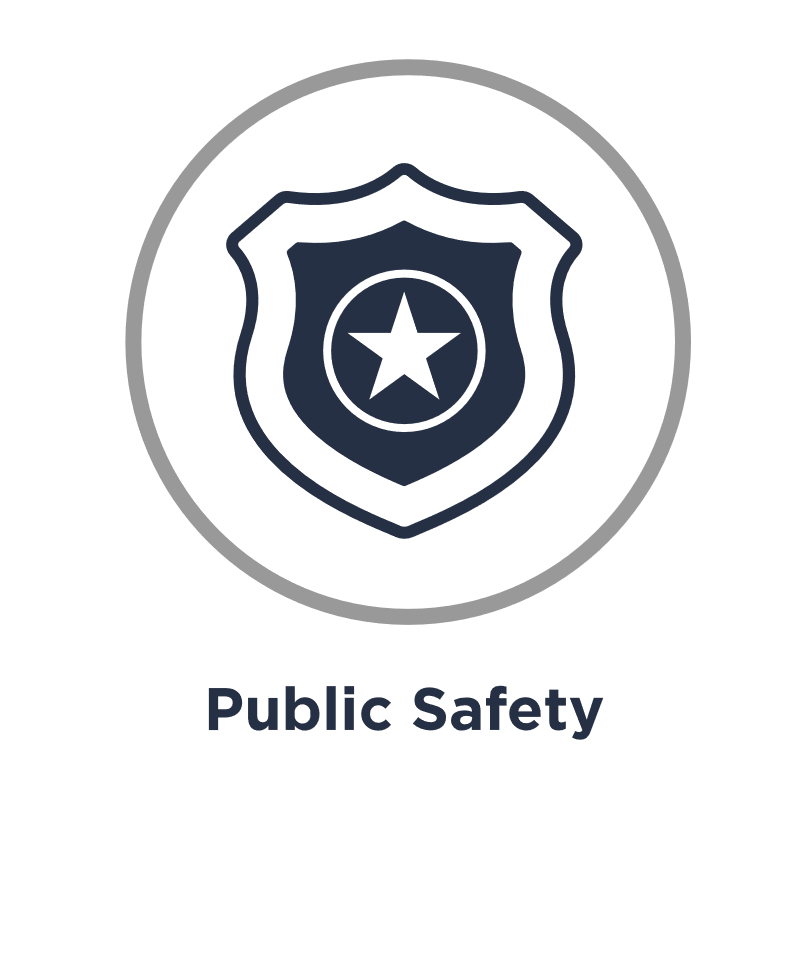 Freedom From Interference
The Board’s authority is exercised independently
No interference from other City or Police Department entities or leadership
Resource and Support Assurance
The City ensures the Board has necessary resources and cooperation
Legal Guidance and Counsel
The City has designated legal counsel to provide unbiased legal advice
Selection and Organization of the Board
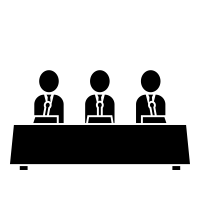 Composition of the BPC
Five diverse members from the Springfield Community selected by the Mayor
No more than two members can be former SPD personnel
Membership and Removal
Members may be removed, at the sole discretion of the Mayor, with a written statement filed with the Clerk
Vacancies
Mayor fills Board vacancies
Springfield community members submit letters of interest
Duties and Responsibilities of the Board (Part 1)
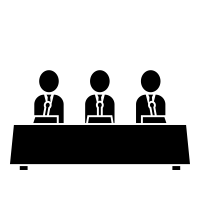 Ethical Obligations
Operate professionally, fairly, and impartially
Uphold law, BPC’s duties, and responsibilities
Prioritize ethical and professional standards over personal interests
Continuous Learning
Understand SPD policies, training, procedures, and practices
Stay informed about legal, professional and social issues affecting Springfield
Duties and Responsibilities of the Board (Part 2)
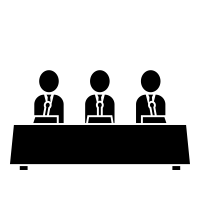 Fair and Timely Conduct
Conduct disciplinary evaluations, case reviews, hearings diligently and fairly
Evaluate facts objectively, regardless of personal beliefs
Conduct activities as openly and transparently while maintaining confidentiality when required
Continuous Improvement
Seek to enhance effectiveness of law enforcement oversight
Demonstrate integrity, truthfulness, commitment, and character strength
Questions & Comments– Part 1
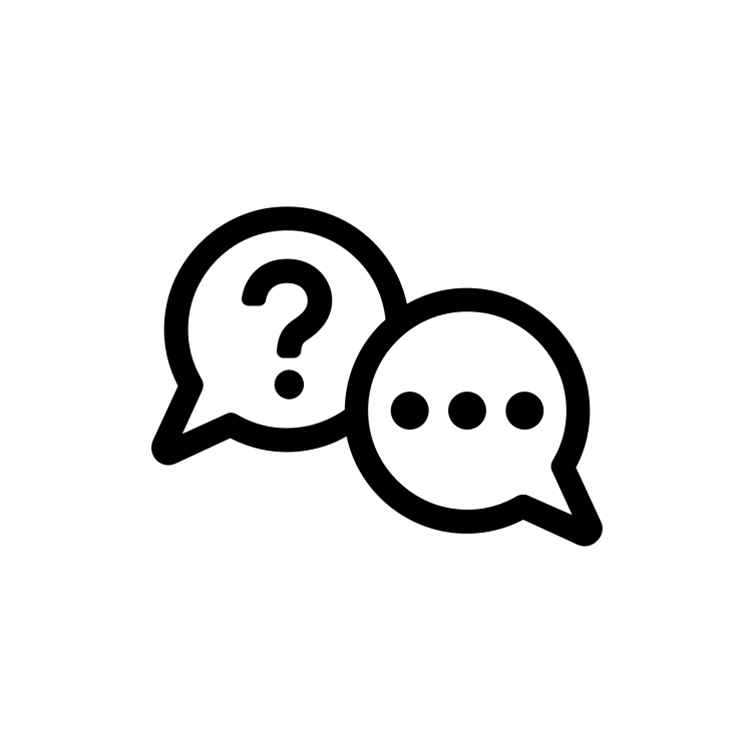 3
Orientation and Training
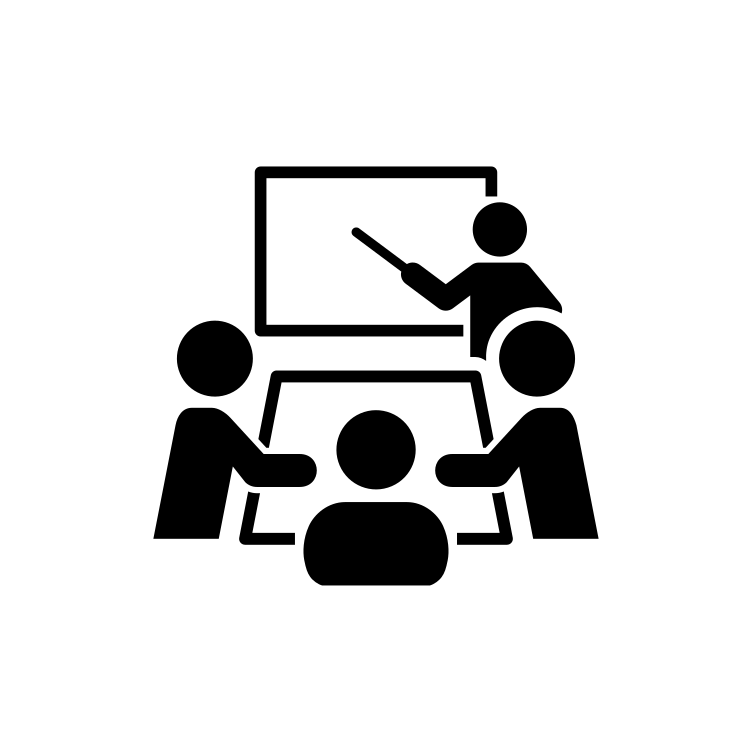 Comprehensive Orientation and Training
City and SPD jointly responsible for training program
Annual refresher trainings
Topics Covered in Orientation and Training
Focused Training Areas
Legal and Community Aspects
Operational Insights
Open Meeting Law
Collective Bargaining Agreements
Ensuring Resources for Effective Oversight
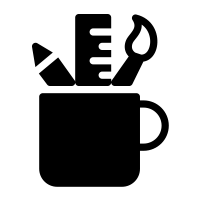 Resource Allocation:
Resources allocated in SPD fiscal Budget
City Solicitor designates independent Legal Advisor
Supports Board’s Efficient Functioning
Cell phones
Email addresses
Office supplies
Letterhead
Laptops
Transmittal of Cases and Review Process
IIU Attorney’s Role
Board’s Authority to Review
IIU Attorney recommends findings: 
Unfounded, Exonerated, or Sustained (potential discipline less than or equal to 5 days)
Forwarded to Superintendent for review
Where IIU Attorney cannot recommend any of the above findings:
Case sent to Board without recommendation
Any case with potential discipline of more than 5 days suspension
Board may question IIU or request additional investigation in any case
Board may review any case not automatically presented
Board holds authority to conduct hearings and make final determinations
Access to Investigative Files and Information
Access and Security Measures
Notices to Involved Parties
IIU provides full investigated files to BPC members
Access electronically and in-person
Secure protocols for information confidentiality
Comprehensive Investigative File:
Summarized cover letter
Complaint details, allegations IIU reports
Incident reports, interviews, evidence recordings
Board notifies complainant and SPD member in writing within 5 days of file receipt
Board explains process and next steps
Hearing Notification
Board notifies complainant and SPD member in writing if hearing to be held
Compliance with G.L. c. 31, § 41
Review and Decision-Making Process
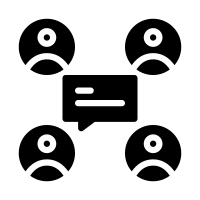 Thorough Review:
Board members review entire Investigative File
Understand burden of proof for each allegation
Discussion and Analysis:
Review assists in determining hearing necessity
Questions and requests
Discussions and decisions on cases are restricted to official meetings
Inquiries for Additional Information:
Board members can make inquiries to IIU investigator individually or as a group at an official meeting
Subpoena Power and Decision Criteria
Access and Security Measures
Decision-Making Whether To Hold A Hearing
Access to Necessary Information:
Board’s authority for full assessment of complaints
Power to subpoena witnesses, documents, and papers
Issuance and Process:
Legal counsel assists in subpoena issuance
Notification to Superintendent before issuing subpoenas
Identification of person, documents, items sought
Board votes based on IIU Investigative file Review
Clear and convincing for unfounded cases
Preponderance of evidence for less than or equal to 5 days suspension
Mandatory Hearing Requirement
Possibility of sustained finding greater than 5 days suspension based on Disciplinary Matrix
Conducting Board Meetings
Public Notice of Meetings/Hearings:
Structure of Meetings
Regular meeting schedule established
Public notice through posted agendas
Executive session indicated on agenda
Agenda posted at least 48 hours ahead (excluding weekends/holidays
Agenda provided to members for review
Board members can request agenda items in advance
Agenda posted online at least 2 business days before
Written minutes maintained, reviewed, and approved
Meeting minutes posted on SPD and City Websites
Audio recordings and meeting minutes kept as official records
Conducting Board Meetings
Quorum and Voting Requirements
Decision-Making Process
All 5 members attendance preferred
Meetings held with a minimum of 3 members (quorum)
All formal decisions require motions
Motion needs second to proceed to vote
Majority vote (3 or more member votes) for decisions / approving motions
Unanimous vote required with 3 Board members present
Conducting Board Meetings
Public Comment
Executive Sessions and Disciplinary Hearings
Designated process for public comment
Time limits for comments
Public participation within Board rules
Balancing Confidentiality and Disclosure:
Maintaining confidentiality of certain information.
Adhering to public information obligations.
Legal counsel guidance on obligations.
Purposes of Executive Session:
Discussing certain matters privately (Open Meeting Law exceptions)
Disciplinary hearings, etc.
Agenda must note potential executive session
SPD Member can decide to have hearing in Open Session
Majority vote (roll call vote required)
Purpose and subjects announced in open session (without names)
Questions & Comments– Part 2
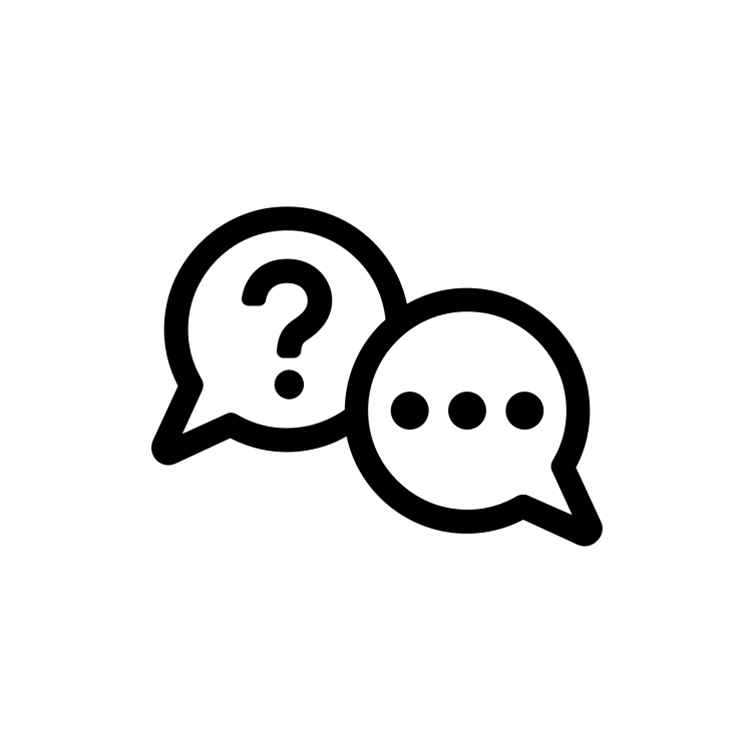 4
Discipline and Other Remedial Action After Hearing
Finding Determination
Standard of Proof and Decisions
Sustained
Alleged misconduct occurred and violated law or SPD policy
Not Sustained
Unable to determine whether alleged misconduct occurred
Exonerated
Alleged conduct occurred but didn’t violate law or SPD policy
Unfounded
Alleged misconduct did not occur or involve alleged SPD member
Unfounded: “Clear and convincing evidence”
All other allegations: “Preponderance of evidence”
Majority vote (at least 3 members) to approve or unanimous (if only 3 members) for decisions
Discipline and Other Remedial Action After Hearing
Discipline
Considerations
After “Sustained” finding, Board deliberates on discipline/remedial action
Tenured Civil Service employees require “just cause” for discipline
Written notice of decision within 2 business days after hearing (G.L. c. 31, § 41)
Potential Actions:
Re-training, letter of reinstruction, counseling, suspension, termination, etc.
Reference to Discipline Matrix/General Police Orders for consistency
Deviations require written reasons (mitigating/aggravating factors).
Prohibited from considering personal attributes
Recommendation for policy/training changes if necessary
Post Hearing Procedures
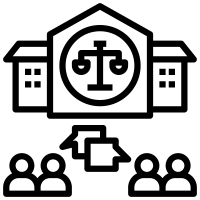 Notice to SPD Member
Board’s decision on each charge (Sustained, Not Sustained, Unfounded, Exonerated) with explanation
Explanation of discipline if imposed (G.L. c. 31, § 41)
Copy of Decision is forwarded to Superintendent
Notice to Complainant
Notification that complaint was reviewed by the Board
When hearing held
Brief explanation of evidence at hearing
Whether subject SPD member was disciplined (without specific  details or names)
Appeal Process for Disciplinary Decisions
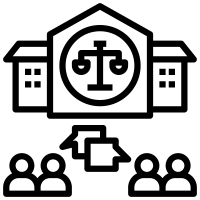 Appeals from BPC with Hearing:
Tenured civil service employees may appeal to Mass. Civil Service Commission or request arbitration through their Union
Appeals for Discipline without prior BPC Hearing:
Discipline of less than or equal to 5 days suspension without prior hearing can be appealed to BPC or designated hearing officer
Hearing must be held within 5 business days from appeal request
Questions & Comments– Part 3
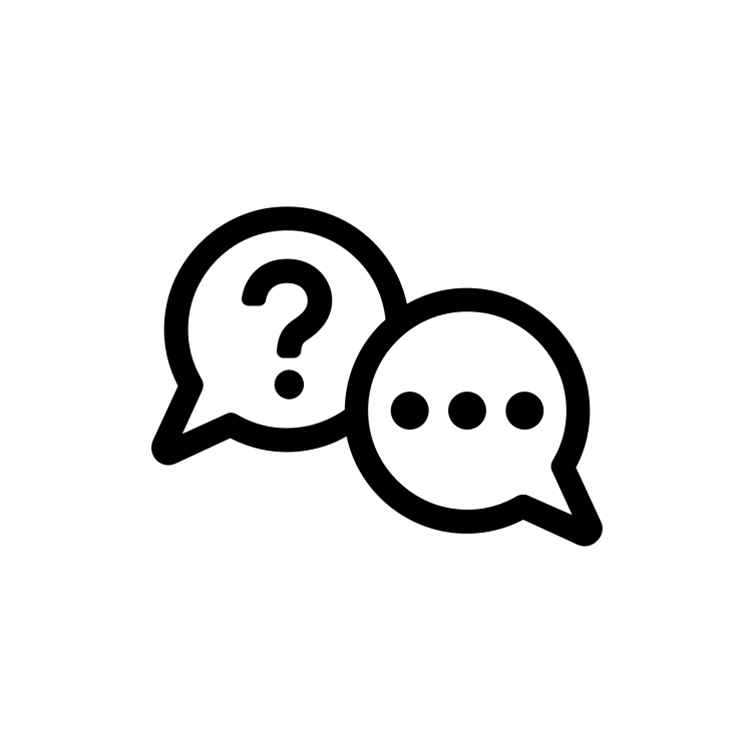 5
Communicating With the Public
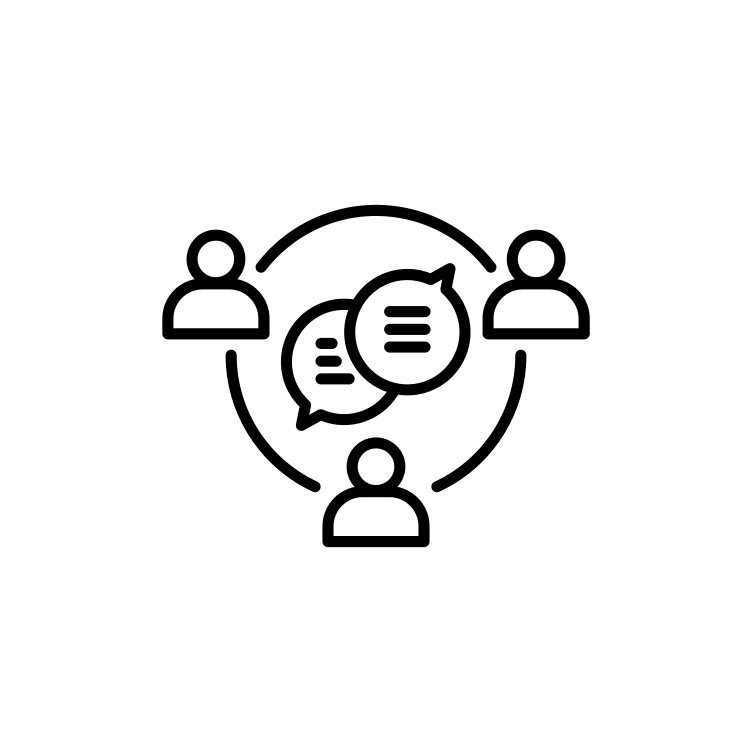 Dedicated Website
www.springfield-ma.gov/cos/boards/community-police-hearing-board
Agendas, reports, meeting minutes, etc.
Open Session Meetings and Annual Public Meeting
Open to public and press
Inform public about Board functions and work
Opportunity for public comment and suggestions
Quarterly Public Summaries
Summaries posted for 12 months
Subject matter, incident date, evidence, dispositions, reasons
Annual Meeting
Internal Documentation and Reporting Obligations
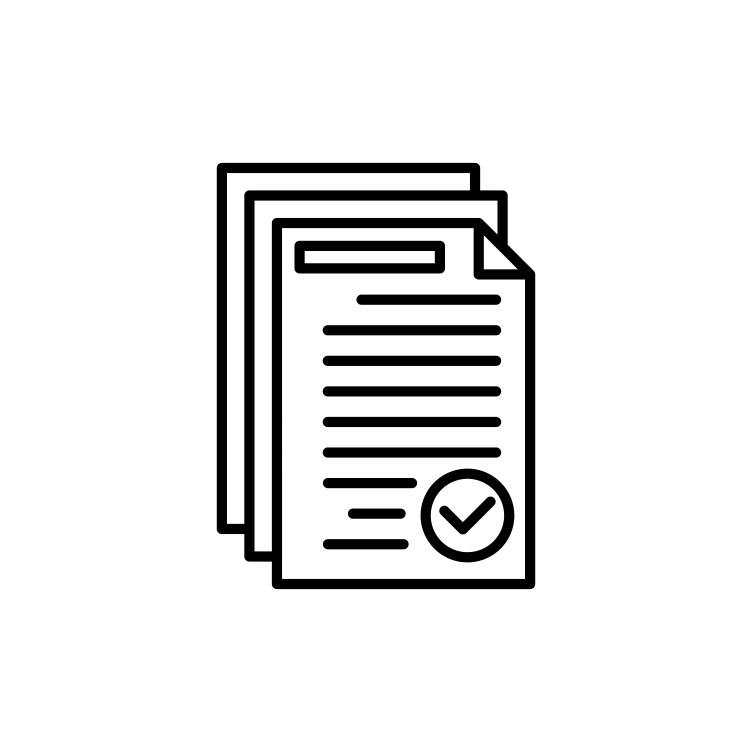 Documentation and Records
BPC maintains official records
Includes all documents from complaint evaluation and hearings
Voting Sheets, Audio Recordings, Meeting Minutes
Public Accessibility and Confidentiality:
Records maintained securely to prevent unintended disclosure
Public records requests can apply to non-confidential information
Questions and Answers
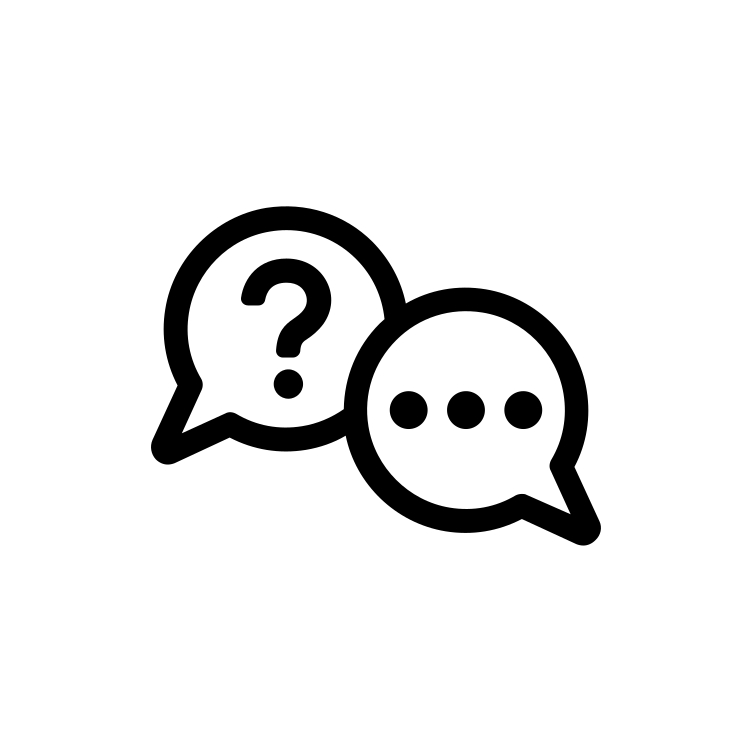 6
Wrap Up
7